DAS
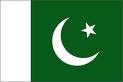 Common Terminology
Introduction to Animal Husbandry
2020
[Speaker Notes: Experimental—deceleration, disability, supine, mice
Theory—mites, honeybees, identity, probit
Lifespan—primates, etc
Human—self reinforcing, wasp, NBA



Thank
Background
Invasive/Greece/Hawaii
CDFA Medfly panel
Aging research

LBAM
Workshop
Zalom et al

Retreat/Workshop
LMAM see that little changes
New day in science/policy]
I I
Terminology in Livestock
Livestock 
	A general term applied to domestic animals (Cattle, buffalo, sheep, Goat, Camel, Horse, Donkey and Mules)
	Management
	To care or arranging something or judicious use of available resources
	Livestock Management
	Care of farm animals according to modern husbandry practices to get maximum benefit out of them. The different aspects of management are housing, feeding,  watering bedding, milking and breeding etc. of animals
I I
Calf 
Young animal belonging to cattle, buffalo or camel species up to 6-9 months (12 months), male calf (Bull calf, ♂) and female calf (cow calf ♀)
Heifer
An adult female buffalo or cattle (before first calving)
Cows
Mature females that can reproduce
Bulls
An uncastrated male used for breeding
Castrated
An animal which by any mean is mad unable for breeding purpose is called castrated. The action is called castration
I I
Steers
A young castrated male between the age of 6-24 months. Can not
be used for breeding, reared for beef
Stag
A male animal belonging to cattle/ buffalo / camel castrated
late in life
Docking 
Process of cutting or removal of tail of an animal
Lamb marking
Castration, flushing, docking all are known as lamb marking
I I
Gelding
A gelding is a castrated horse or other equine such as a donkey or a mule
Colt
A young male horse under one year age 
Filly
A young female horse under 1 year age
Hinny
The young one born as a result of cross between male horse and female ass
I I
Mule
The animal born as a result of cross between male ass and female horse
Mare
An adult mature female horse over 4 years old which can be used for breeding
Stallion
An adult male uncastrated mature male horse usually  more than four years old which can be used for breeding. Also known entire
I I
Maturity
It is the age in which animal attain mature body weight
Puberty
It is the age in which starting of estrous cycle takes places
Wean	
Condition when young one is no longer fed milk
Parturition
The act of giving birth by animal
Calving (giving birth by cow / buffalo)
Kidding (giving birth by goat)
Lambing (giving birth by sheep)
Foaling (giving birth by mare)
I I
Lactation Period		Calving to Drying off
Gestation Period		Conception to parturition
Service Period		Calving to conception
Dry Period			Drying off to calving
Calving Interval		Duration between 2 calving
Sire					Male of animal’s parents
Dam				Female of animal’s parents

Disbudding/Dehorning	
Removal horns from young ones
I I
Ram		An Adult / mature male sheep used for breeding
Ewe lamb	Young female sheep
Ram lamb	Young male sheep
Lamb	Newborn sheep or young sheep, also the meant 			from a young sheep
Ewe		An adult mature female sheep used for breeding
Shearing	Removal of Fleece (Wool) from sheep
I I
Kid		Newborn goat
Doe kid	Young female goat
Buck kid	Young male goat
Doe		Mature female goat
Buck		An Adult / mature male goat used for breeding
Wether	Castrated sheep and / or goat
I I
Colostrum
	The mammary gland secretions of mammalian females for the first few days after parturition 
Cell count
	A laboratory method of examining milk for health protection. Normal milk contains a number of cells from the cow’s tissues. If the cell count increases above normal levels, that is an indication of disease and the farmer is informed
Cull	
	An animal taken out of herd / flock because of its below herd/flock standards